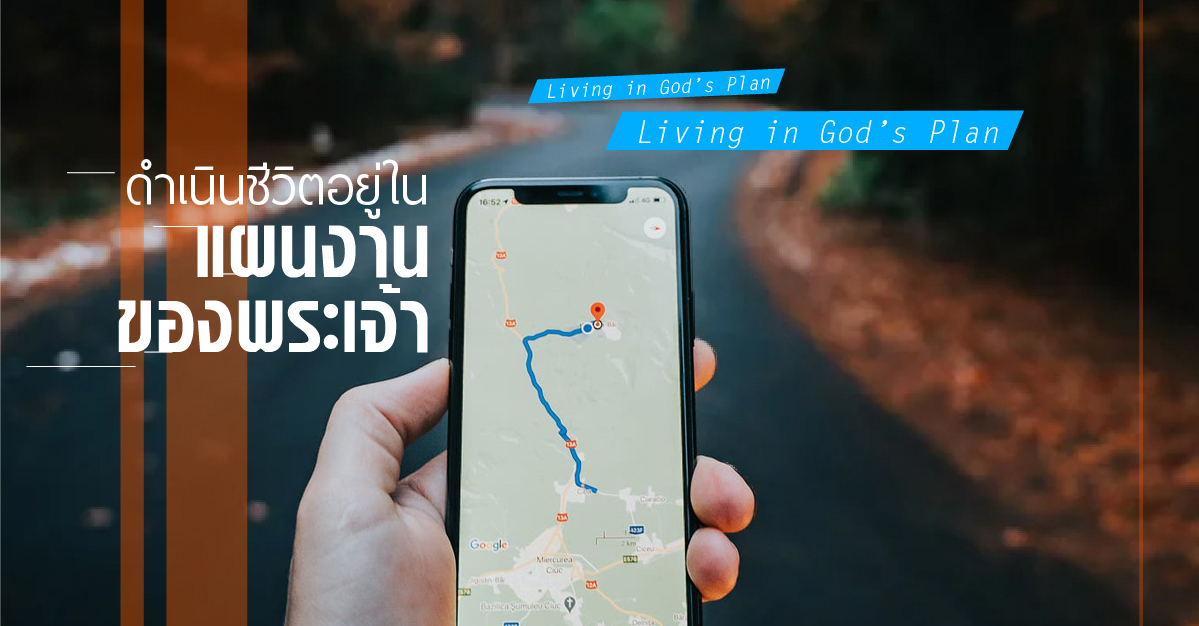 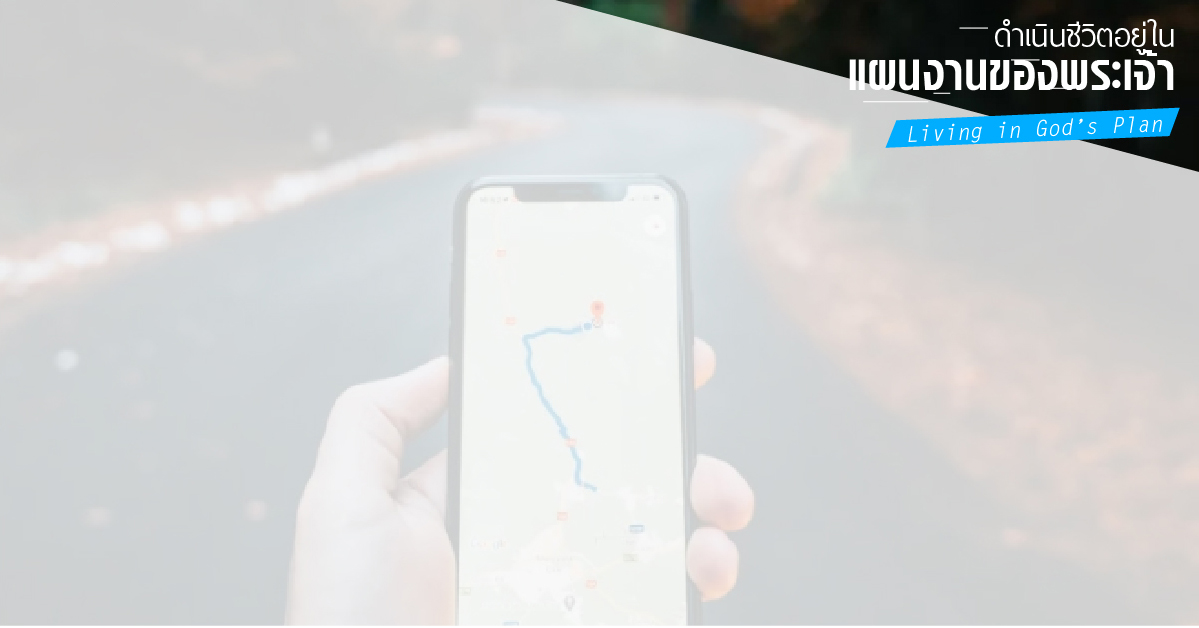 1. พระเจ้าได้ทรงกำหนดแผนงาน
และพระประสงค์ให้กับชีวิตของท่าน
1.1	 พระเจ้าได้ทรงกำหนดวันของท่าน
ไว้แล้ว  ก่อนที่ท่านจะเกิดมาเสียอีก
- สดุดี 136:16, เยเรมีย์ 1:4-5
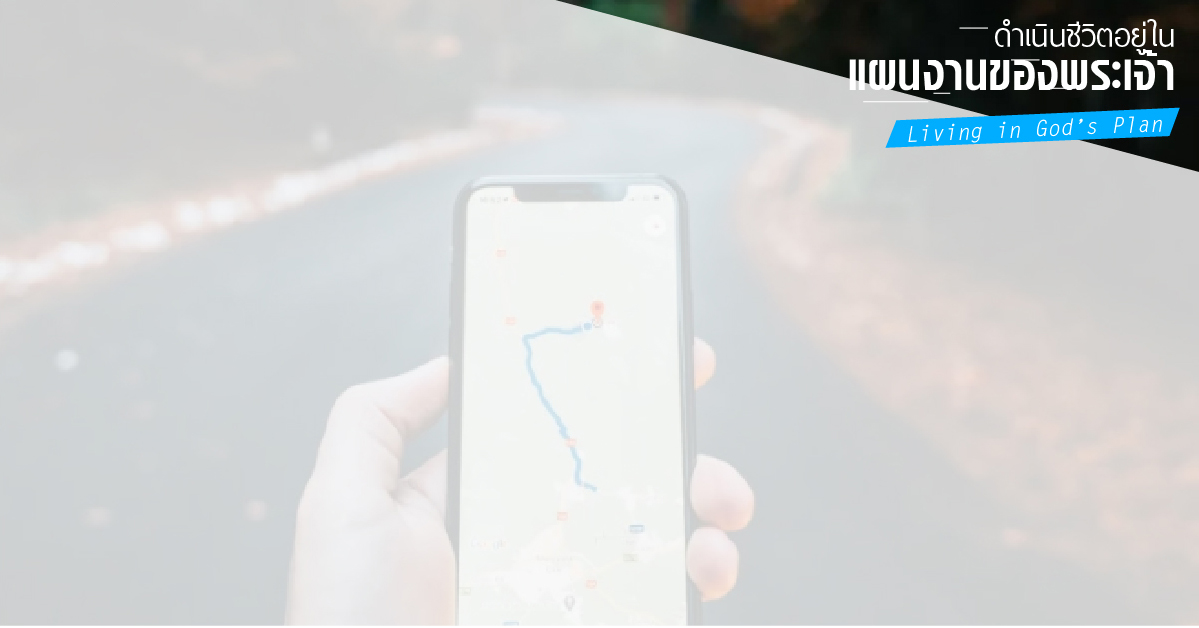 สดุดี 139:16
พระเนตรของพระองค์ทรงเห็น
ข้าพระองค์ตั้งแต่ข้าพระองค์
ยังไม่เป็นรูปเป็นร่าง
ทุกวันคืนที่กำหนดไว้สำหรับข้าพระองค์...
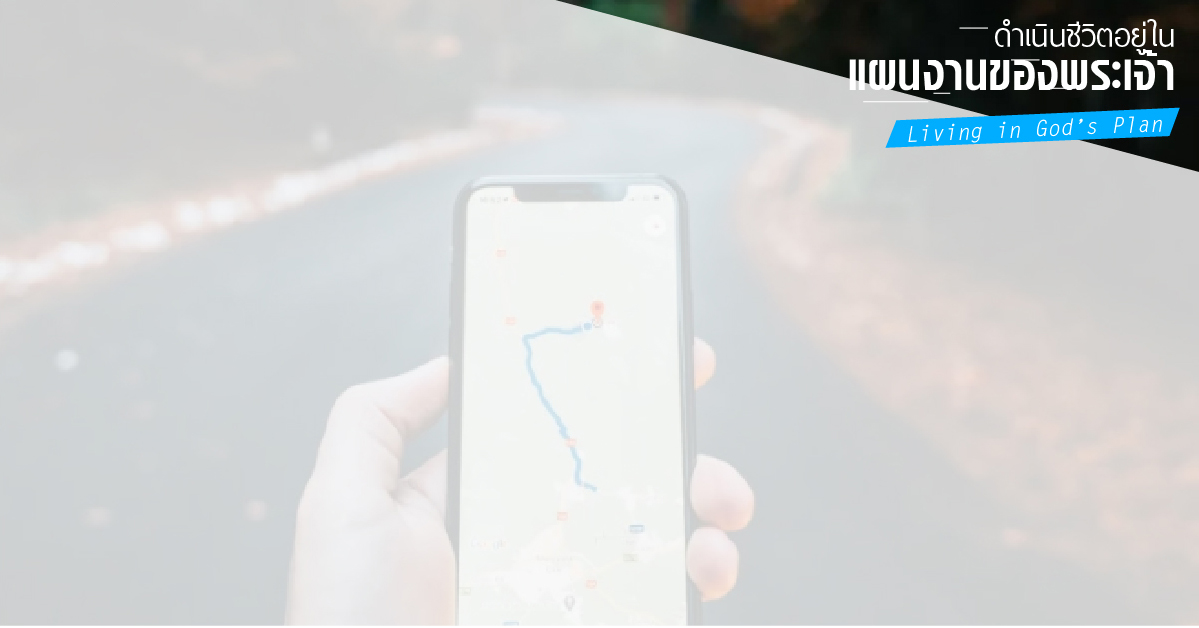 ...ทรงบันทึกไว้ในสมุดของพระองค์
ก่อนที่วันเหล่านั้นจะมาถึง
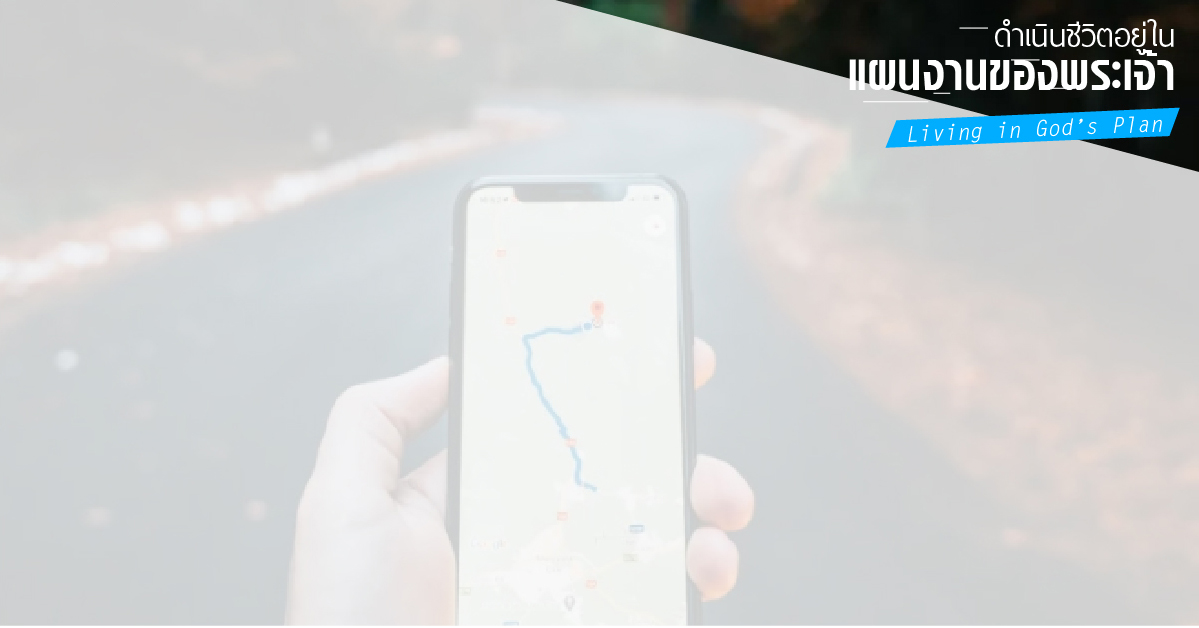 เยเรมีย์ 1:4
พระดำรัสขององค์พระผู้เป็นเจ้า
มาถึงข้าพเจ้าความว่า
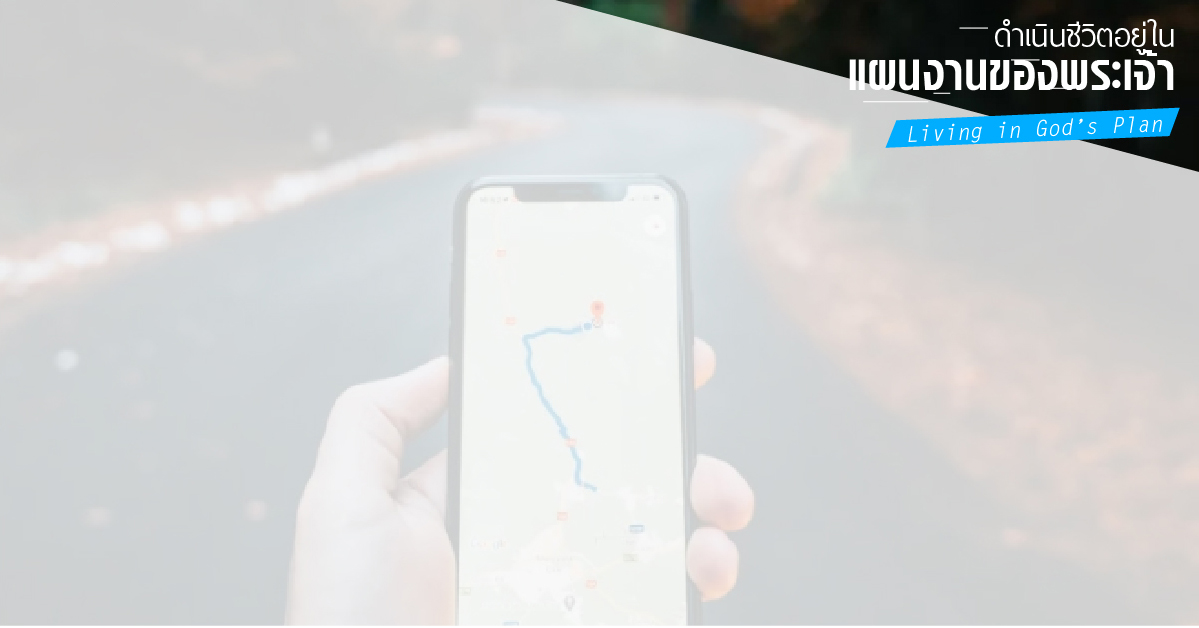 เยเรมีย์ 1:5
“เรารู้จักเจ้าตั้งแต่ก่อนที่เราจะปั้นเจ้า
ในครรภ์มารดา  ก่อนเจ้าจะคลอดออกมา
เราได้แยกเจ้าไว้แล้ว...
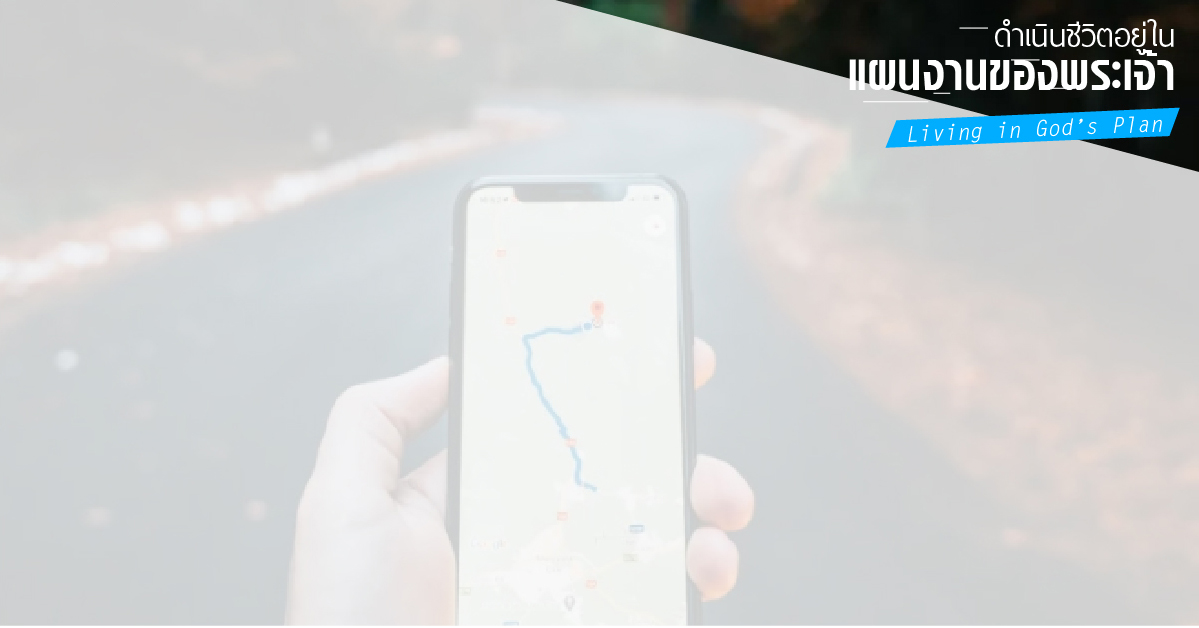 ...เราได้แต่งตั้งเจ้า
ให้เป็นผู้เผยพระวจนะ
แก่ประชาชาติทั้งหลาย”
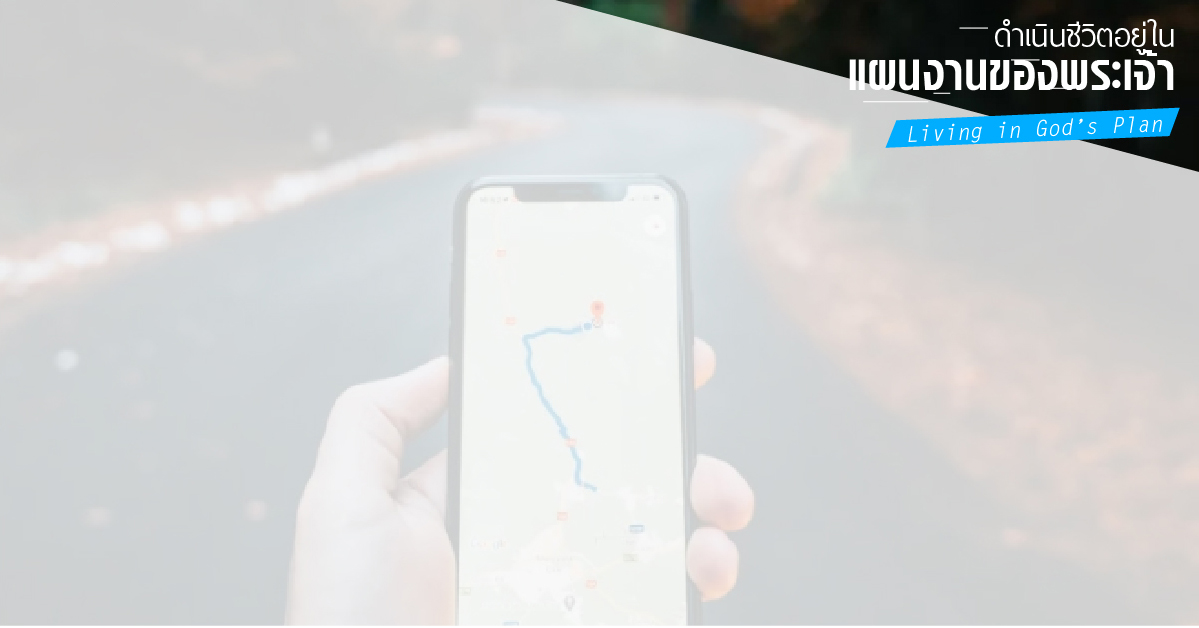 1.2	 พระเจ้าได้ทรงกำหนดอนาคต
ที่เปี่ยมด้วยพระพรไว้สำหรับท่าน
- เยเรมีย์ 29:11
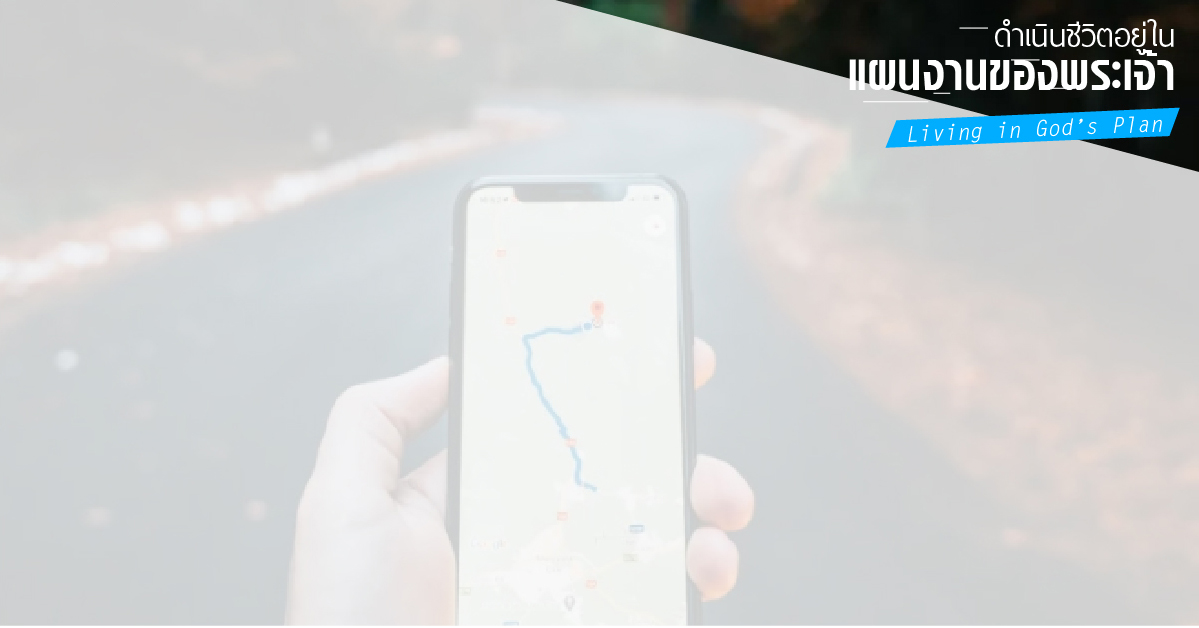 เยเรมีย์ 29:11
องค์พระผู้เป็นเจ้าประกาศว่า
“เพราะเรารู้แผนการที่เรามีไว้สำหรับเจ้า เป็นแผนการเพื่อทำให้เจ้ารุ่งเรือง
ไม่ใช่เพื่อทำร้ายเจ้า เป็นแผนการ
เพื่อให้ความหวังและอนาคตแก่เจ้า
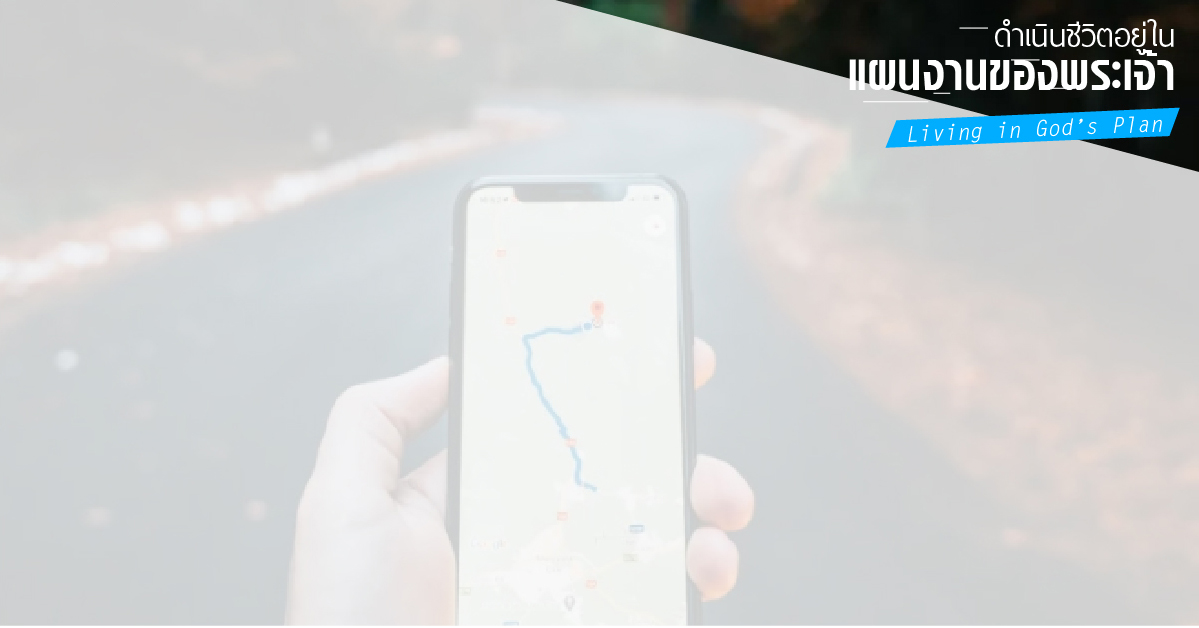 2.	การตัดสินใจเลือกเป็นของท่าน
2.1	 พระเจ้าทรงประทานอำเภอใจ
ให้กับท่าน  ให้ท่านเลือกได้อย่างอิสระ
- เฉลยธรรมบัญญัติ 30:15-16, 19
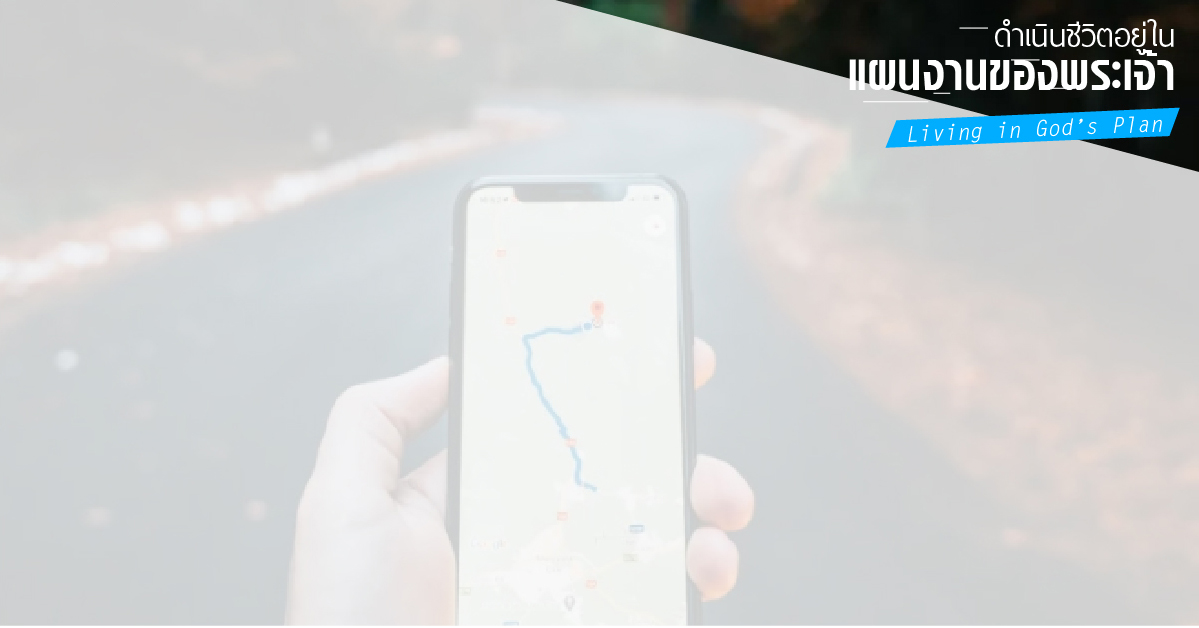 เฉลยธรรมบัญญัติ 30:15
ดูเถิด วันนี้ข้าพเจ้า
ได้ตั้งชีวิต กับ ความรุ่งเรืองผาสุก
และความตาย กับ หายนะ
ไว้ตรงหน้าท่านแล้ว
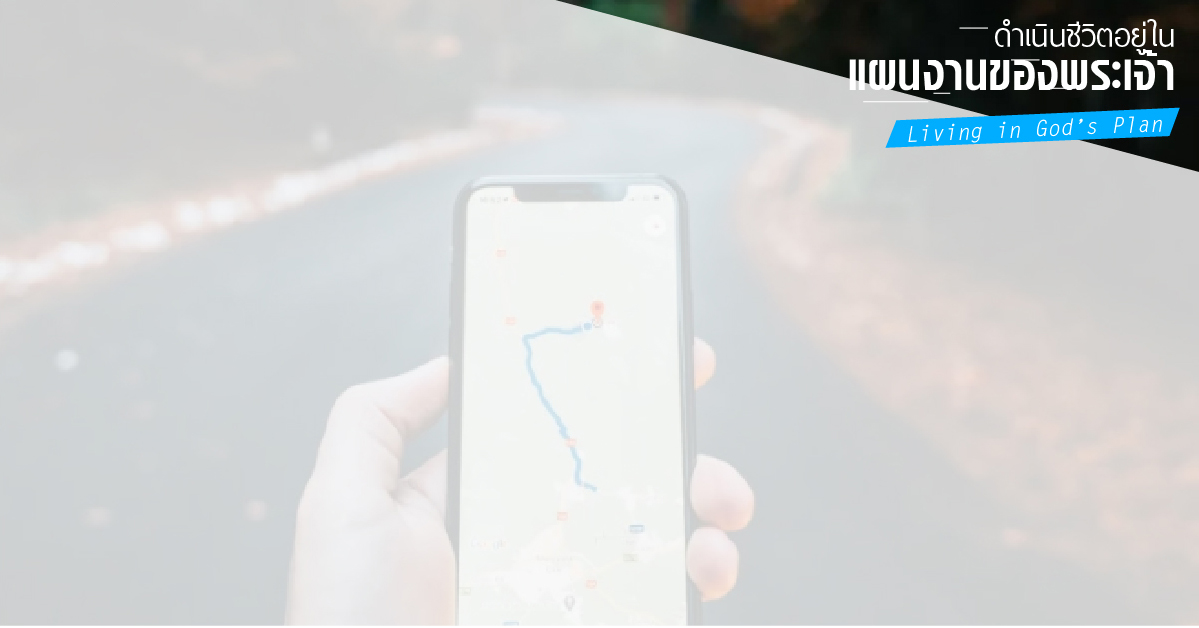 เฉลยธรรมบัญญัติ 30:16
เพราะข้าพเจ้าได้กำชับท่านแล้วในวันนี้
ให้รักพระยาห์เวห์พระเจ้าของท่าน
และดำเนินตามทางของพระองค์
ให้รักษาพระบัญชา  กฎหมาย...
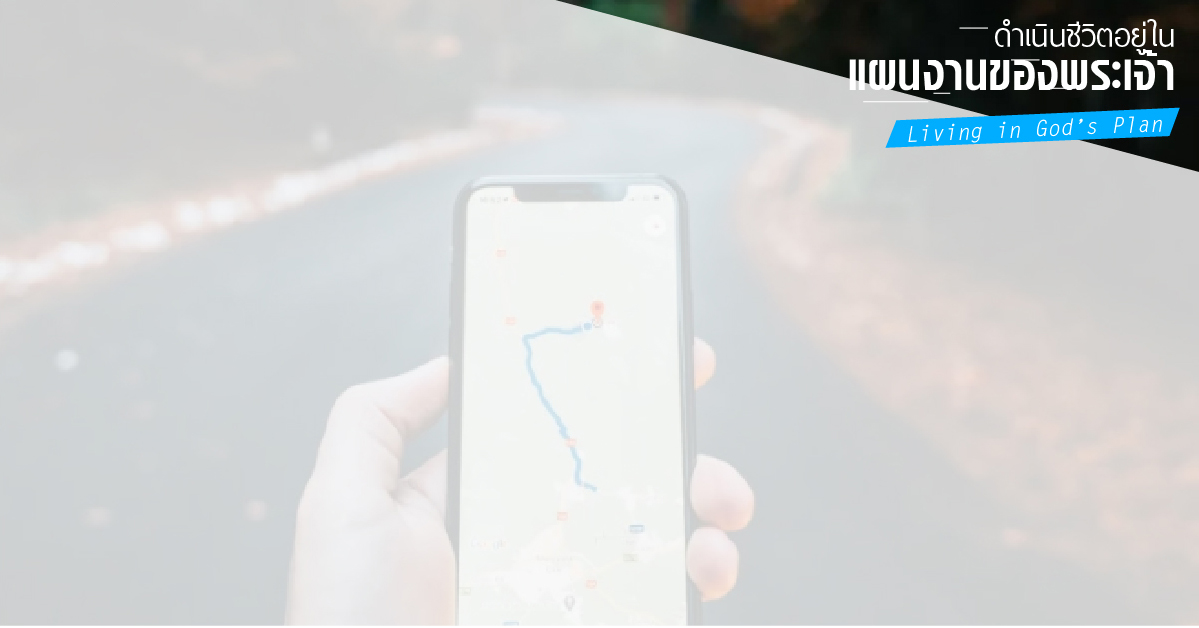 ...และบทบัญญัติของพระองค์
แล้วท่านจะมีชีวิตอยู่ และทวีจำนวนขึ้น และพระยาห์เวห์พระเจ้าของท่าน
จะทรงอวยพรท่าน
ในดินแดนซึ่งท่านจะเข้าไปยึดครอง
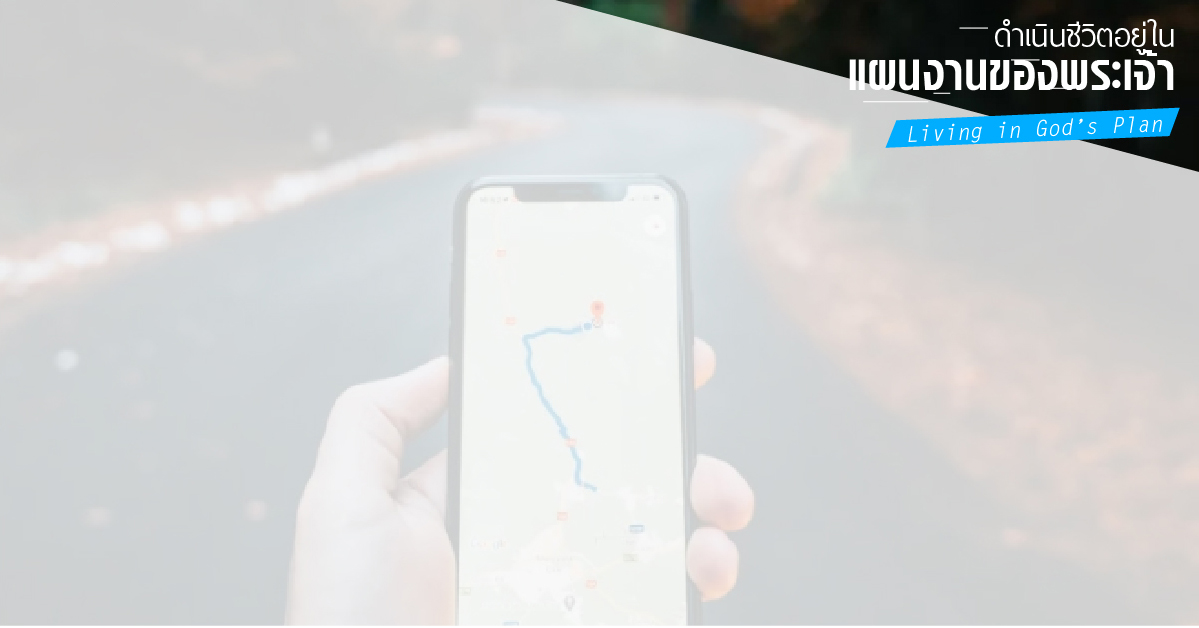 เฉลยธรรมบัญญัติ 30:19
ข้าพเจ้าอ้างฟ้าสวรรค์และแผ่นดินโลก
มาเป็นพยานต่อสู้ท่านว่า
ในวันนี้ข้าพเจ้าได้ตั้งชีวิต และความตาย พระพร และคำสาปแช่งไว้ต่อหน้าท่าน...
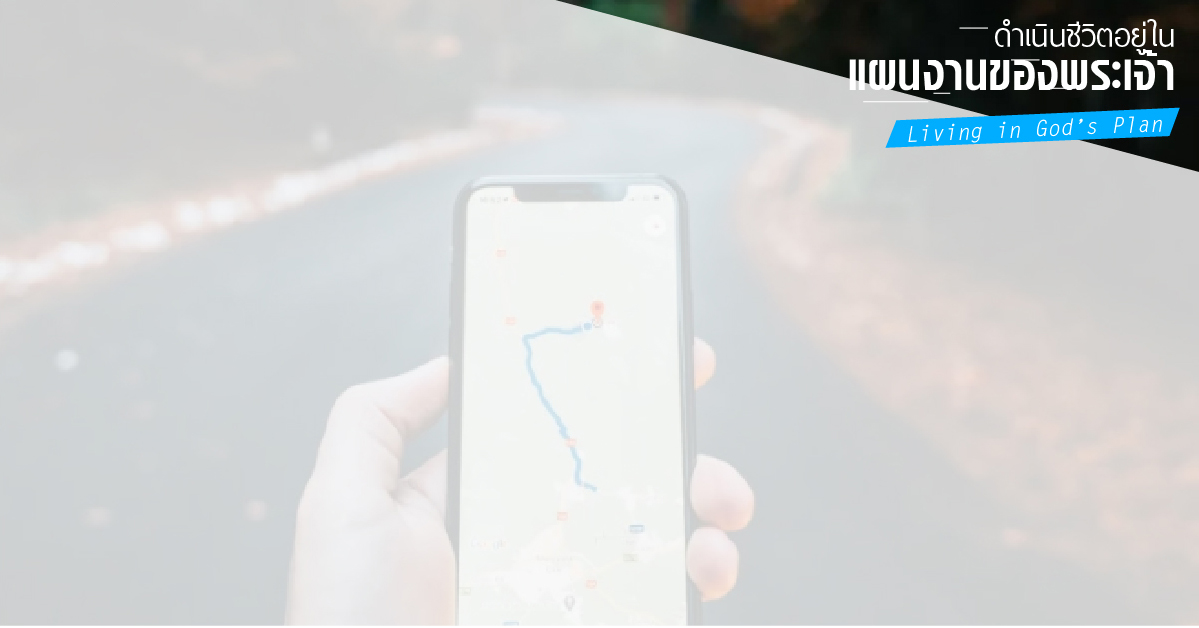 ...ขอให้ท่านเลือกเอาชีวิตเถิด
เพื่อท่านกับลูกหลานจะมีชีวิตอยู่
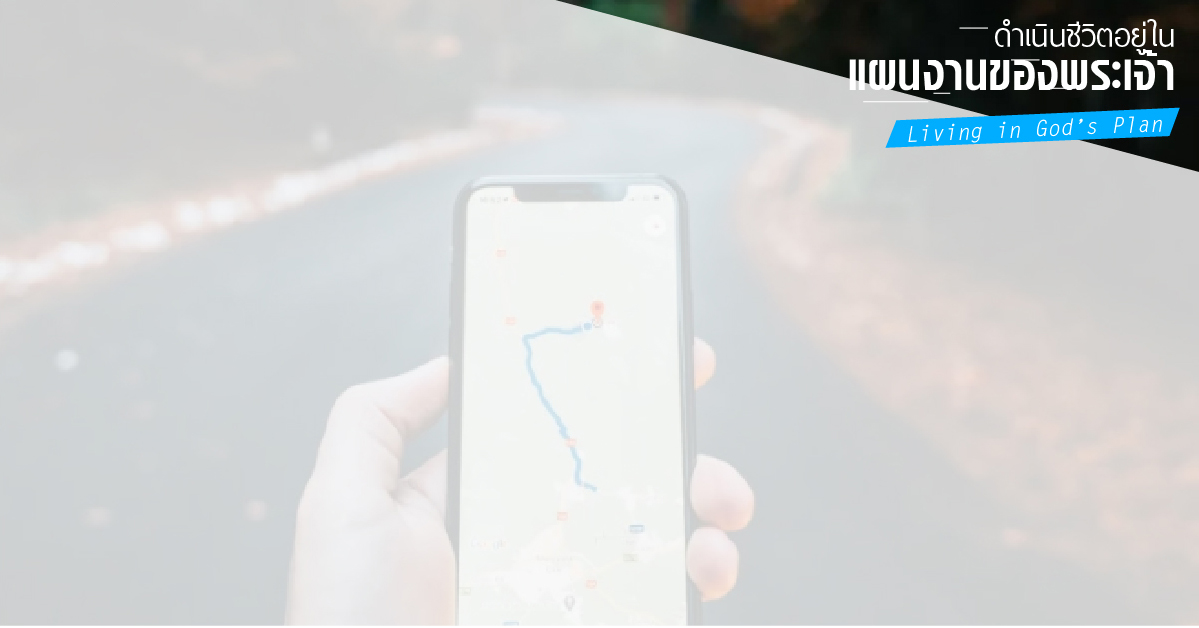 3.  ท่านจะเลือกที่จะมีชีวิตอยู่
เพื่อพระเจ้าได้อย่างไร
3.1  เลือกมีชีวิตอยู่เพื่อพระเยซู
- 2 โครินธ์ 5:15
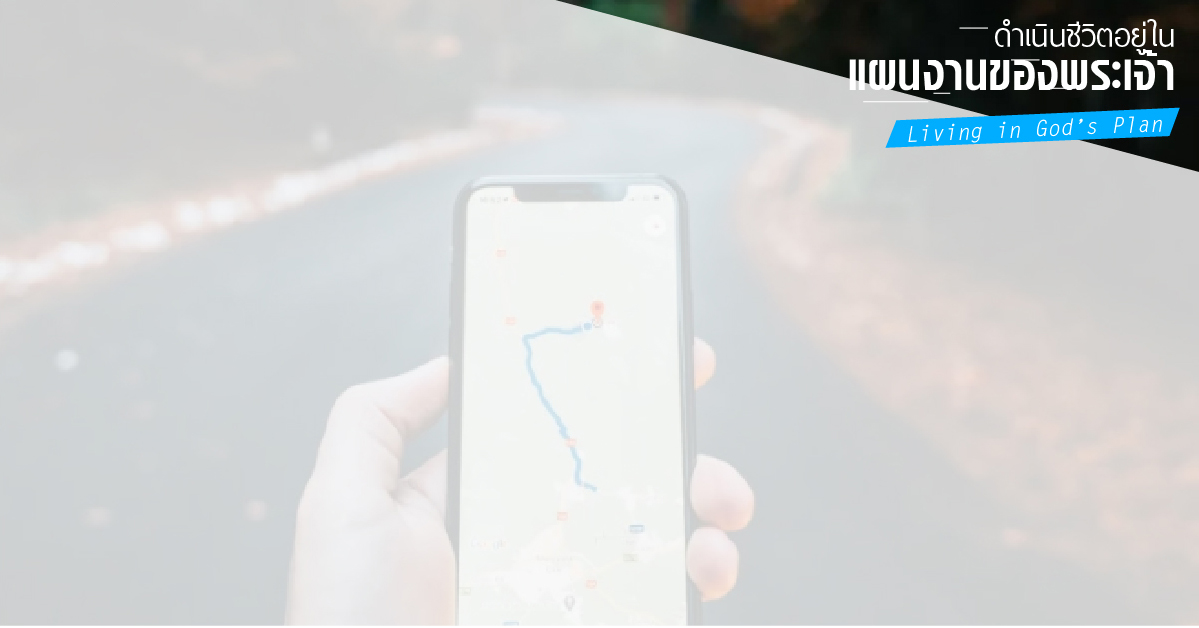 2 โครินธ์ 5:15
และในเมื่อพระองค์ได้สิ้นพระชนม์
เพื่อคนทั้งปวง บรรดาผู้มีชีวิตอยู่
จึงไม่ควรอยู่เพื่อตัวเองอีกต่อไป...
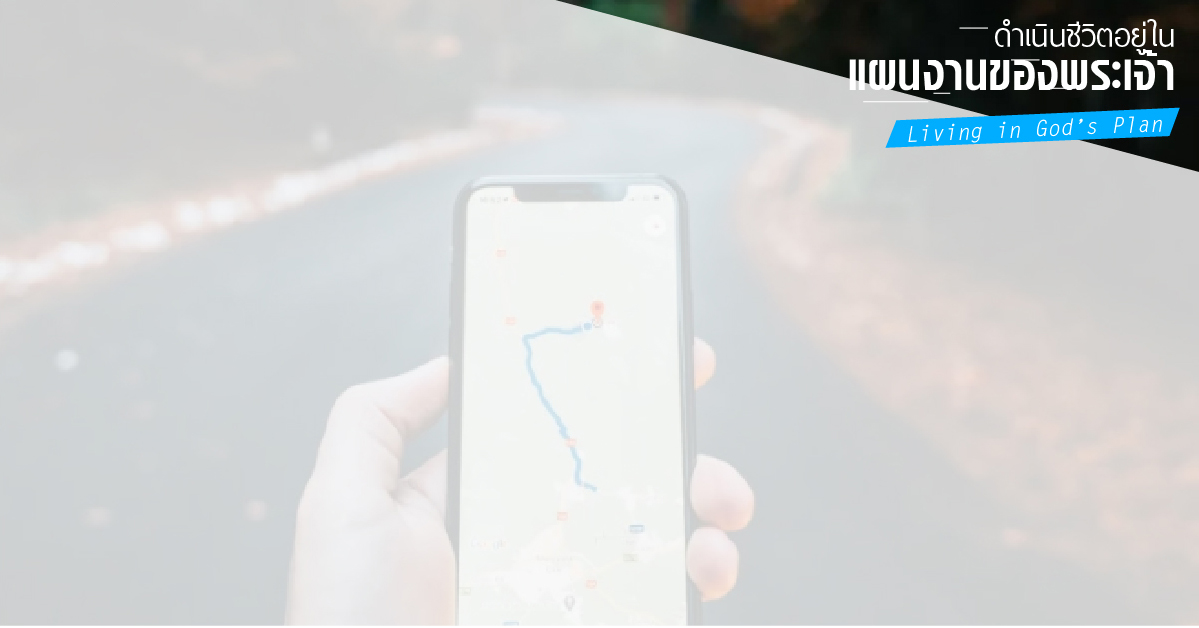 ...แต่อยู่เพื่อพระองค์ผู้สิ้นพระชนม์
เพื่อพวกเขา และคืนพระชนม์ขึ้นมาอีก
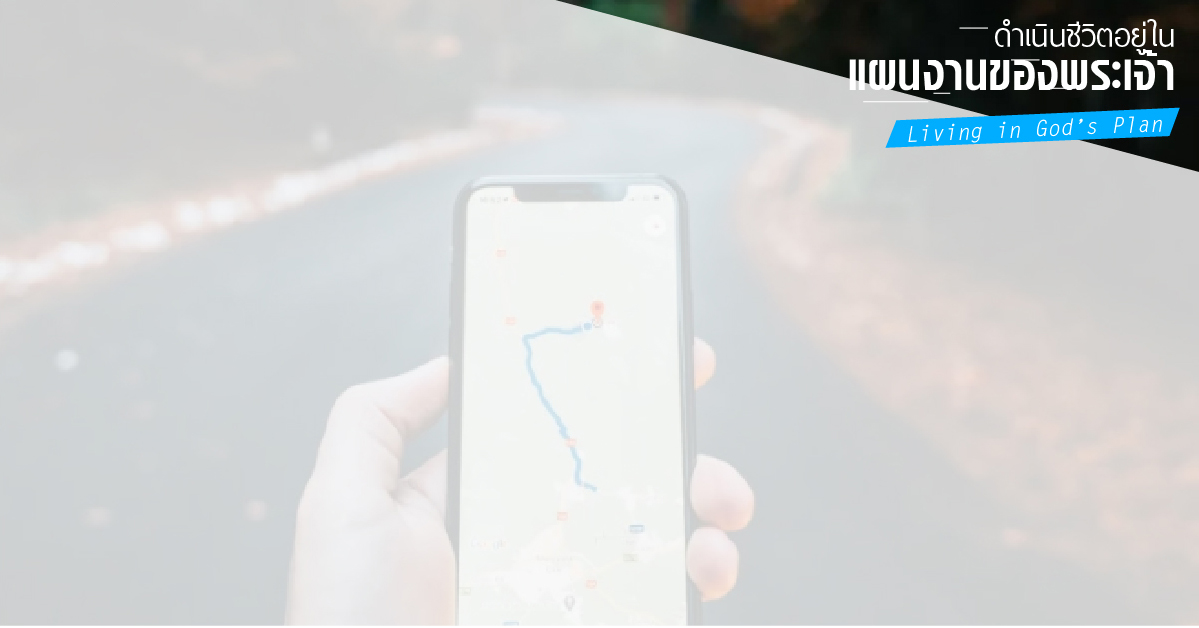 3.2  เลือกที่จะยอมมอบถวายชีวิตของท่านต่อพระเยซู
- มาระโก 8:34-38
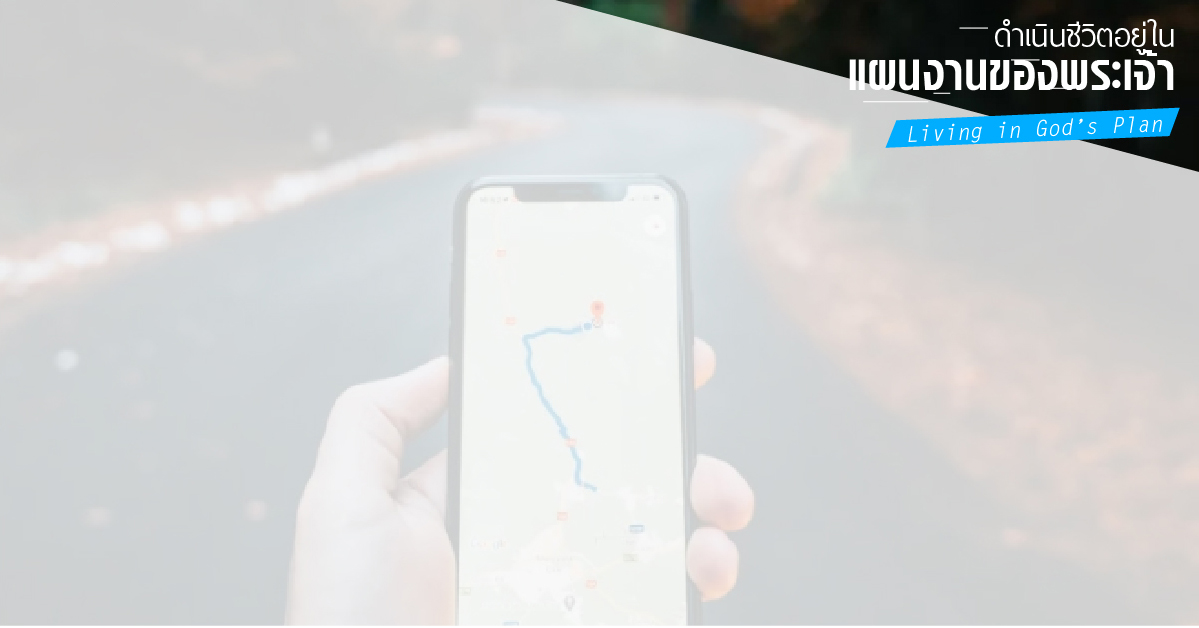 มาระโก 8:34
แล้วพระองค์ทรงเรียกฝูงชน
กับเหล่าสาวกเข้ามา และตรัสว่า
“หากผู้ใดต้องการจะตามเรามา
เขาต้องปฏิเสธตัวเอง
รับกางเขนของตนแบก และตามเรามา
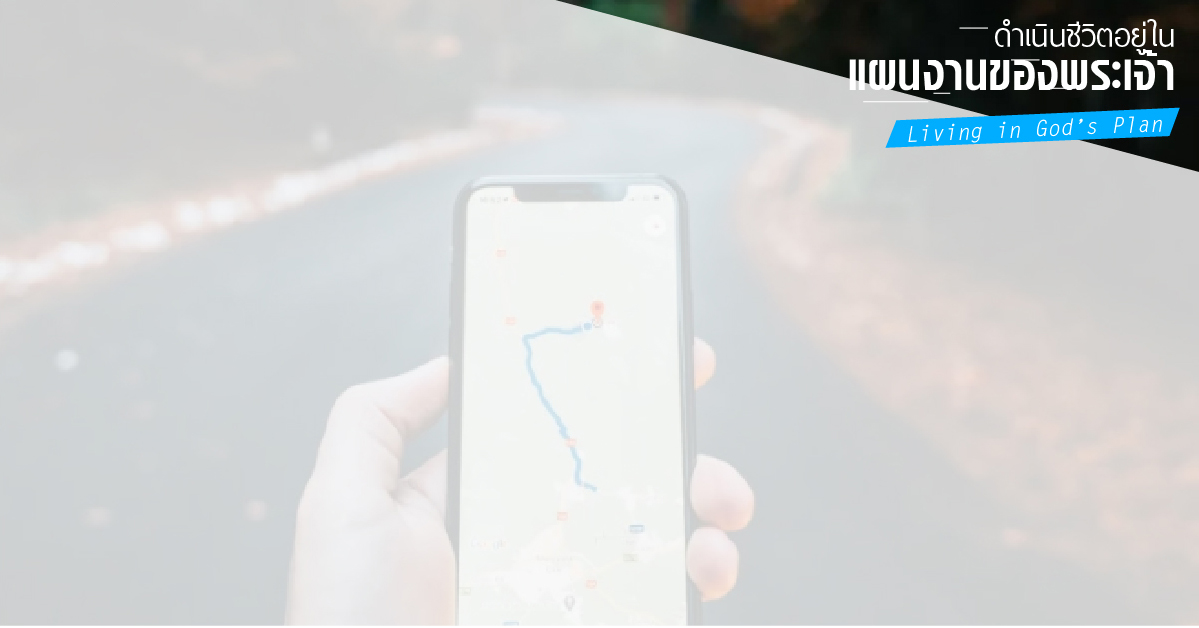 มาระโก 8:35
เพราะผู้ใดต้องการเอาชีวิตรอด
ผู้นั้นจะเสียชีวิต  แต่ผู้ใดพลีชีวิตเพื่อเราและข่าวประเสริฐ  ผู้นั้นจะได้ชีวิตรอด
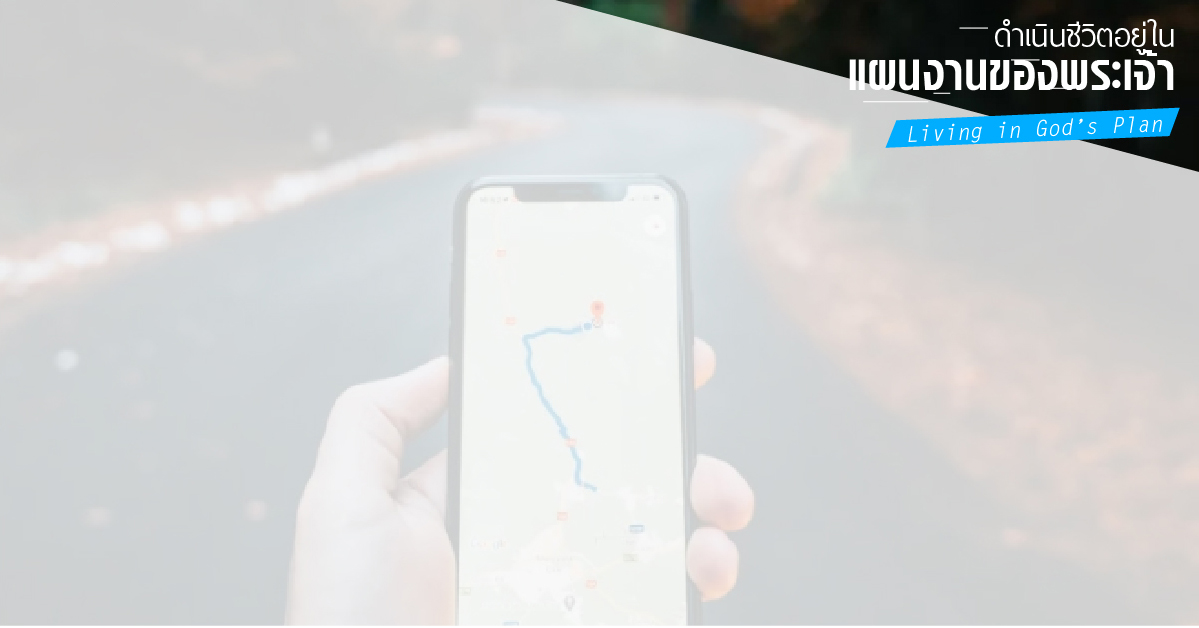 มาระโก 8:36
จะมีประโยชน์อะไรที่คนๆ หนึ่ง
จะได้โลกนี้ทั้งโลก
แต่ต้องสูญเสียจิตวิญญาณของตน?
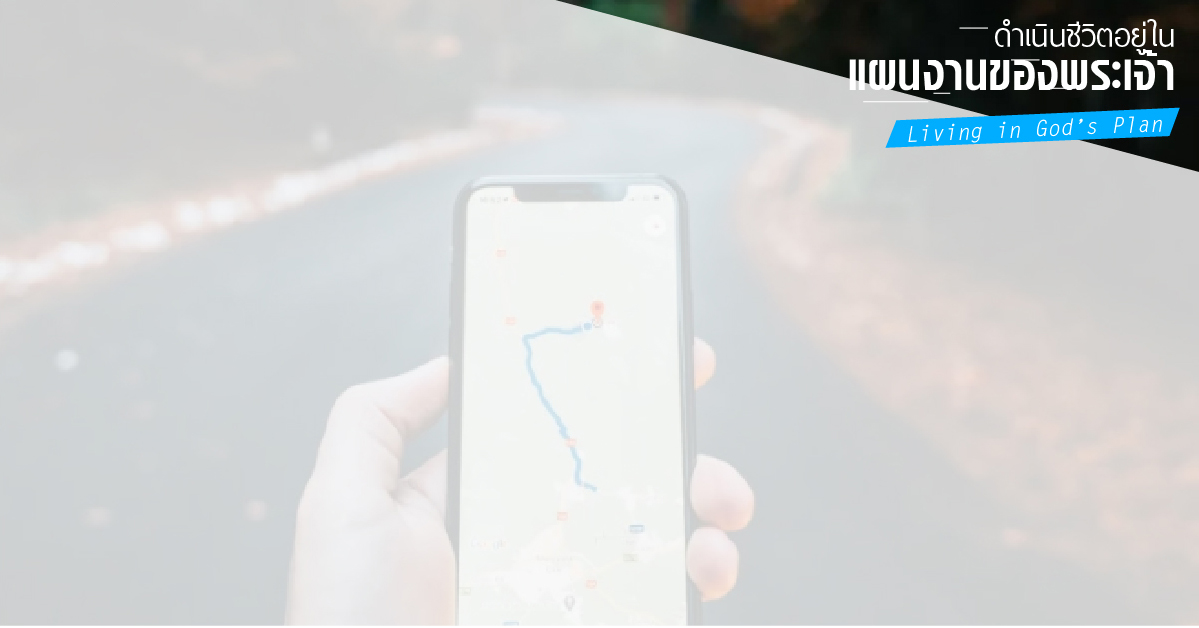 มาระโก 8:37
หรือใครจะเอาอะไรมาแลก
กับจิตวิญญาณของตนได้?
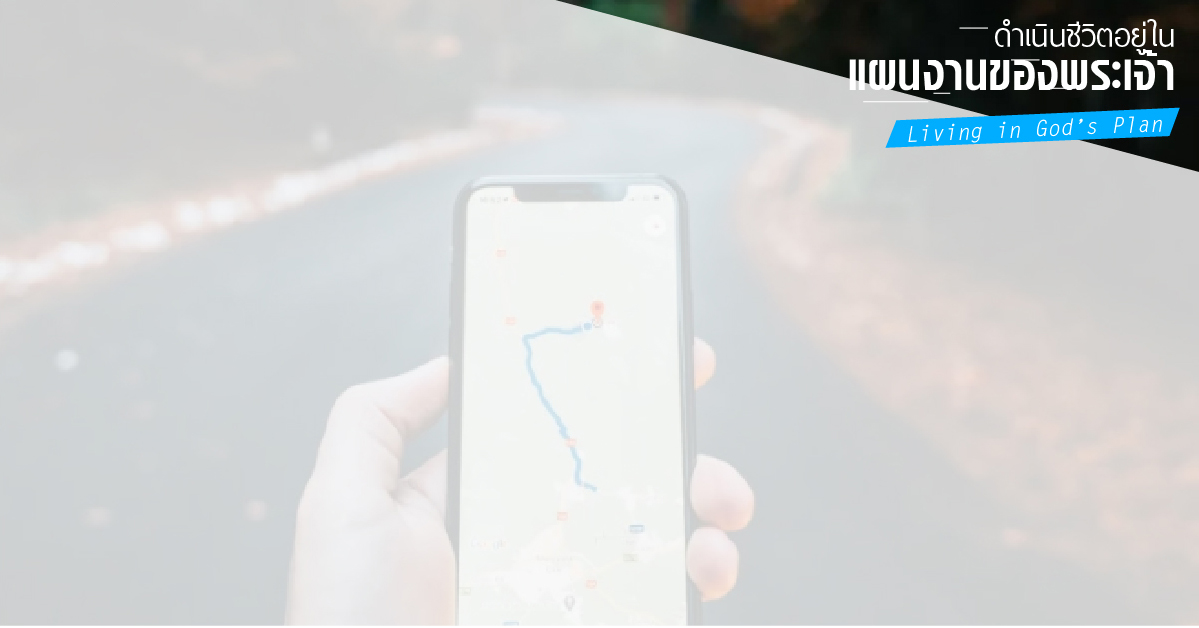 มาระโก 8:38
ในชั่วอายุที่บาปหนา
และเอาใจออกห่างจากพระเจ้านี้
ถ้าผู้ใดอับอายในตัวเรา
และถ้อยคำของเรา...
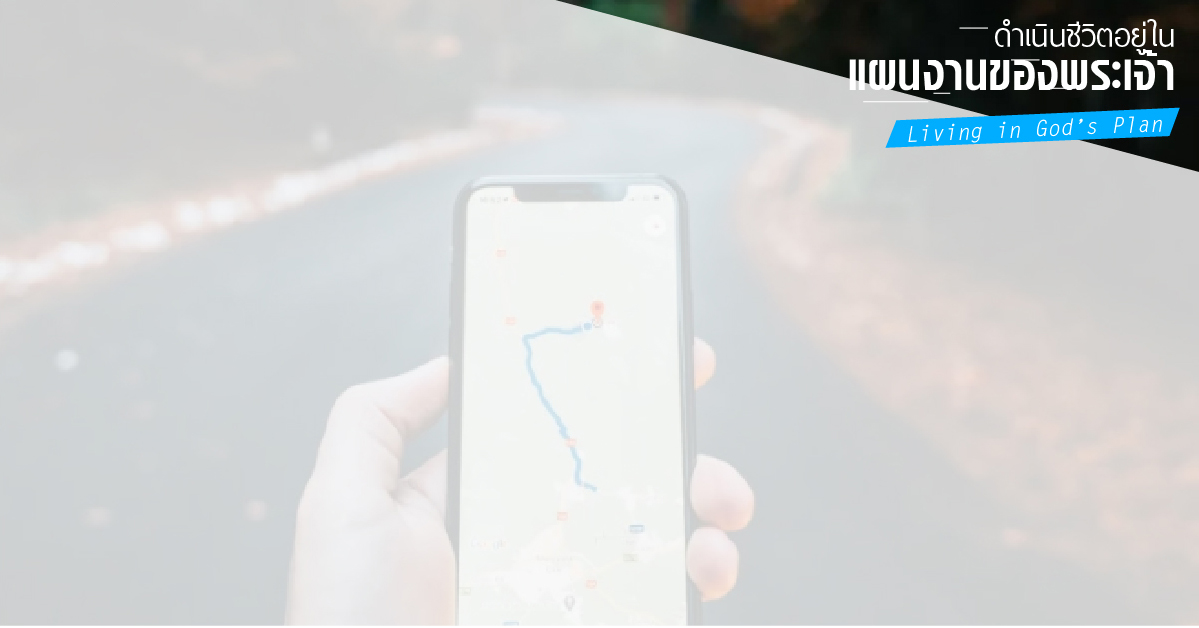 ...บุตรมนุษย์ก็จะอับอายในตัวเขา
เมื่อพระองค์เสด็จมาด้วยพระเกียรติสิริแห่งพระบิดา พร้อมกับเหล่าทูตสวรรค์
ผู้บริสุทธิ์”
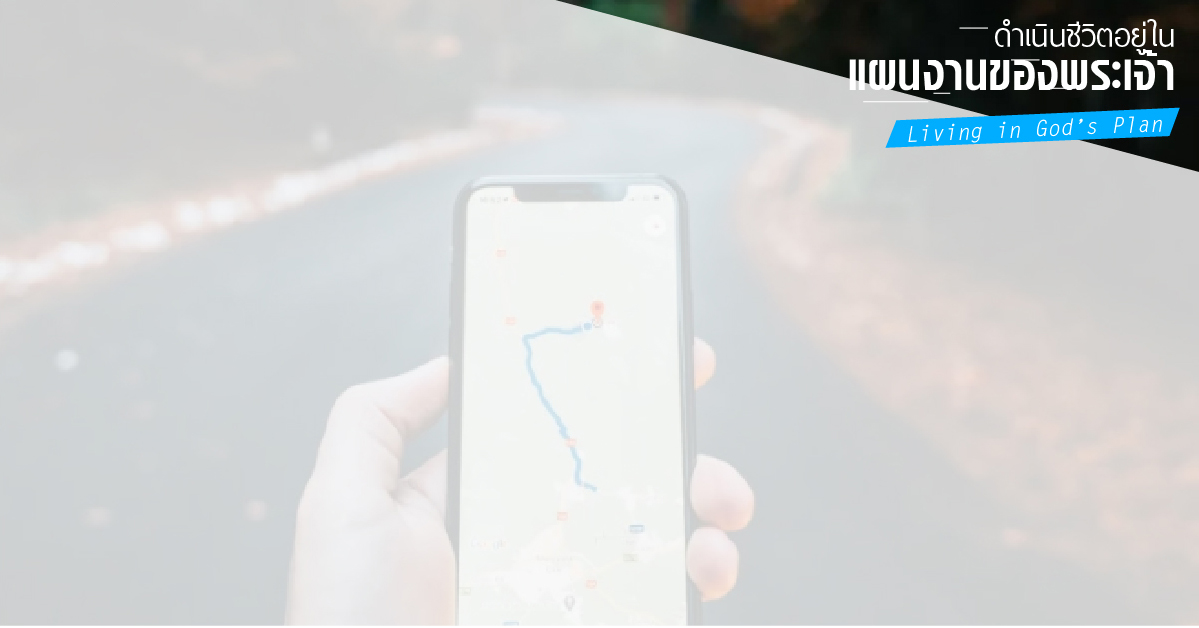 3.3  เลือกที่จะให้พระเจ้ามาก่อน
เป็นอันดับแรก
- มัทธิว 6:33
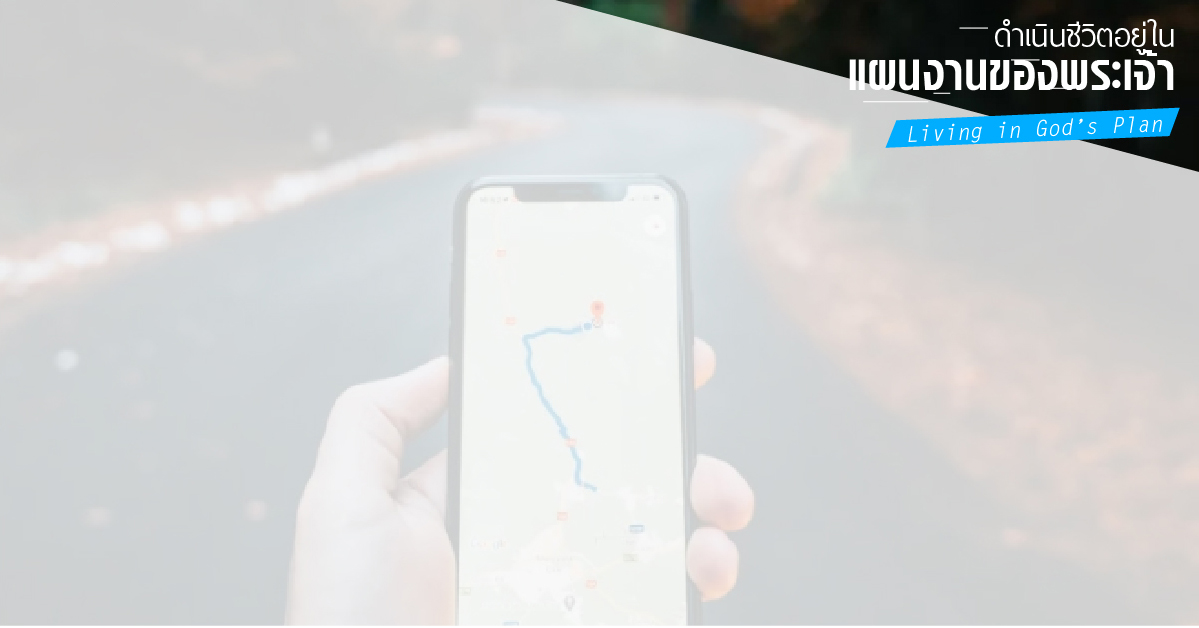 มัทธิว 6:33
แต่จงแสวงหาอาณาจักรของพระเจ้า
และความชอบธรรมของพระองค์ก่อน และพระองค์จะประทานสิ่งทั้งปวงเหล่านี้แก่ท่านด้วย
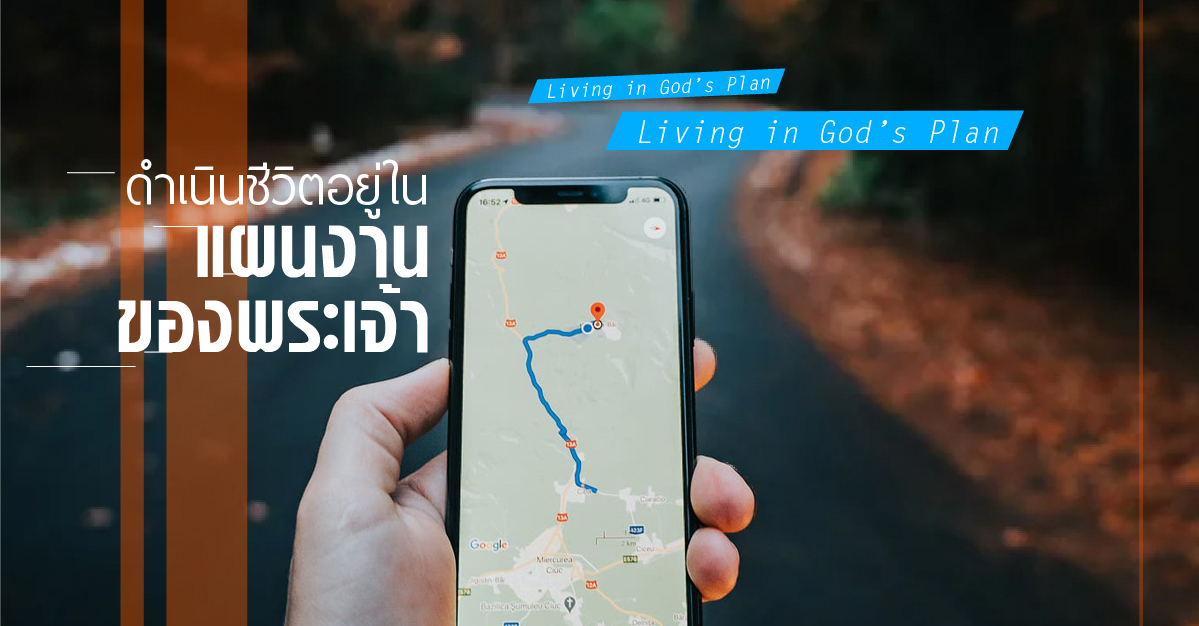